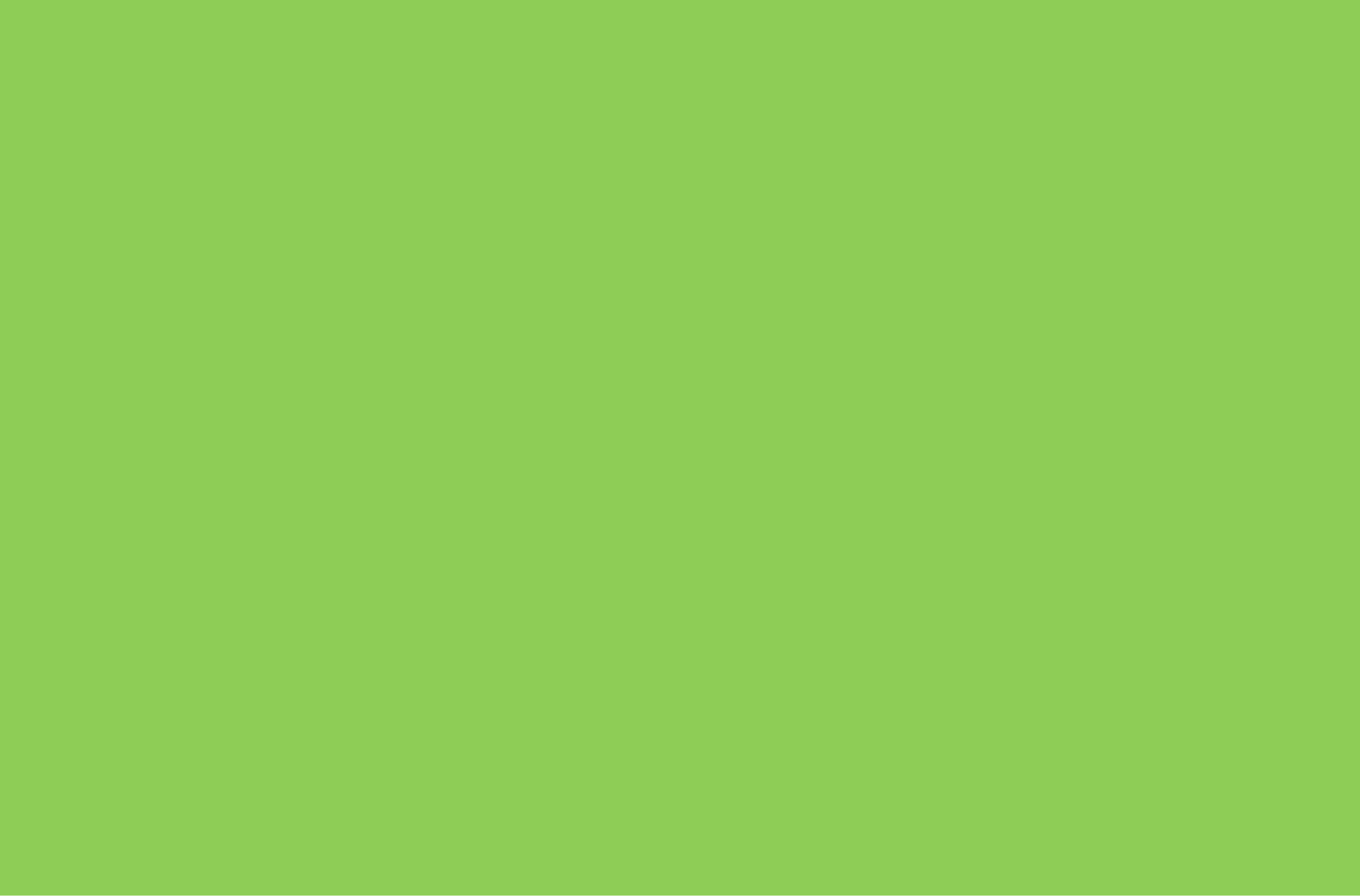 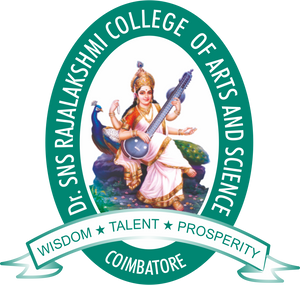 Dr. SNS RAJALAKSHMI COLLEGE OF ARTS & SCIENCE (Autonomous)
Coimbatore -641049
Accredited by NAAC(Cycle–III) with ‘A+’ Grade
(Recognized by UGC, Approved by AICTE, New Delhi and  
Affiliated to Bharathiar University, Coimbatore)
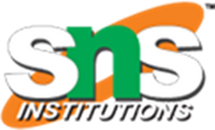 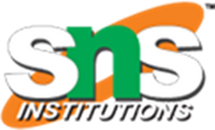 COURSE NAME : 21UCU403 OBJECT ORIENTED PROGRAMMING

I YEAR /II SEMESTER

Unit 5- Client side essentials
The HTML DOM (Document Object Model)


https://www.w3schools.com/js/js_htmldom.asp




JQUERY

https://www.w3schools.com/js/js_jquery_selectors.asp



JAVA SCRIPT EVENT HANDLING

https://www.w3schools.com/js/js_events.asp

JSON

https://www.w3schools.com/js/js_json.asp
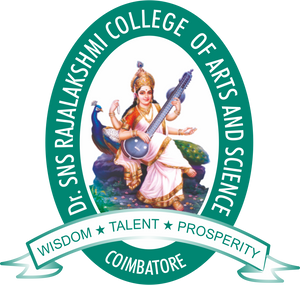 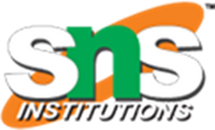 Speech synthesis markup language
Speech Synthesis Markup Language (SSML) is a markup language that is used to add text-to-speech functionality to web pages, mobile applications, and other software. 
It provides a way to control the speech synthesis process, such as setting the voice, speed, and volume of the speech.
Speech Synthesis Markup Language (SSML) is an XML-based markup language, used in the generation of speech in a range of applications, including Windows, mobile, Web, and Internet of Things (IoT) devices.
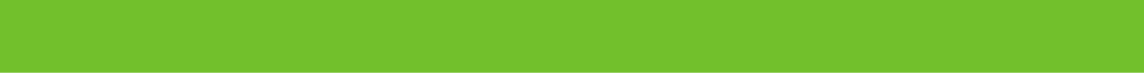 Speech synthesis markup language/21UCU403 -OBJECT ORIENTED PROGRAMMING
08/03/2023
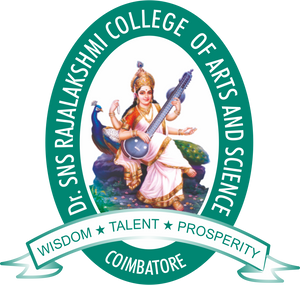 Speech synthesis markup language
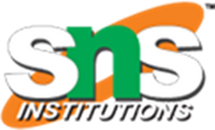 Basic Structure
SSML is written in XML format, which is a markup language used to describe data. It has a hierarchical structure consisting of elements and attributes.
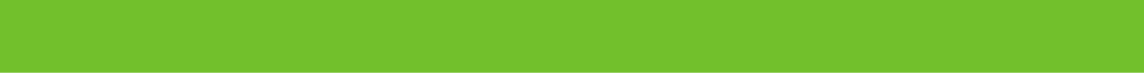 08/03/2023
Speech synthesis markup language/21UCU403 -OBJECT ORIENTED PROGRAMMING
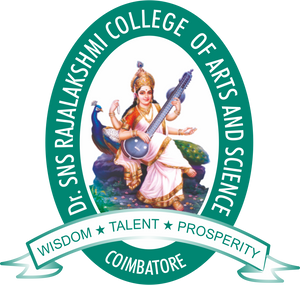 Speech synthesis markup language
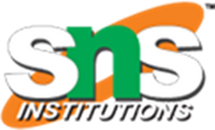 Elements
SSML has various elements that can be used to control the speech synthesis process. Some of the commonly used elements are:
<speak>: The main element used to indicate that the content within it should be spoken aloud.
<break>: Used to insert pauses in the speech.
<emphasis>: Used to add emphasis to a particular word or phrase.
<prosody>: Used to control the speed, pitch, and volume of the speech.
<say-as>: Used to specify how a particular text should be pronounced.
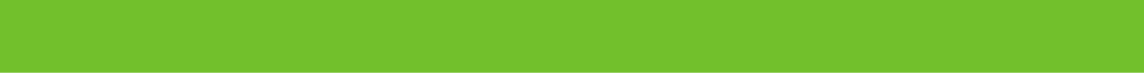 Speech synthesis markup language/21UCU403 -OBJECT ORIENTED PROGRAMMING
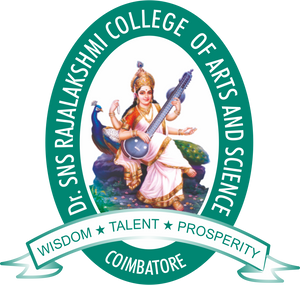 Speech synthesis markup language
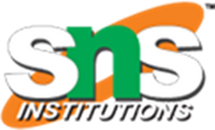 Attributes
SSML also has various attributes that can be used to modify the behavior of elements. Some of the commonly used attributes are:
voice: Used to specify the voice to be used for the speech.
rate: Used to set the speed of the speech.
volume: Used to set the volume of the speech.
pitch: Used to set the pitch of the speech.
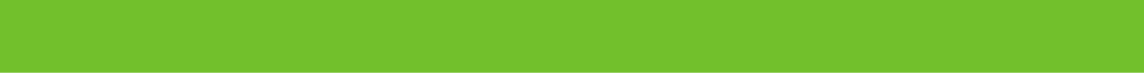 08/03/2023
Speech synthesis markup language/21UCU403 -OBJECT ORIENTED PROGRAMMING
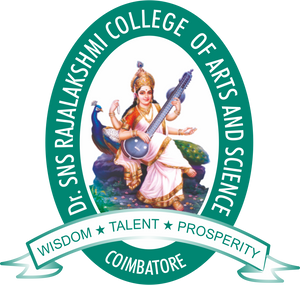 Speech synthesis markup language
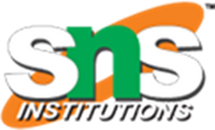 Conclusion
Overall, SSML is a powerful tool for adding text-to-speech functionality to various applications, and its use is becoming more widespread as the technology improves.
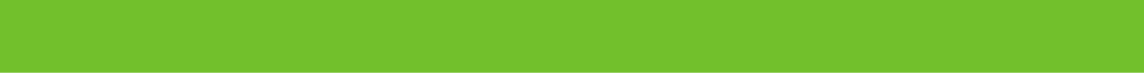 08/03/2023
Speech synthesis markup language/21UCU403 -OBJECT ORIENTED PROGRAMMING
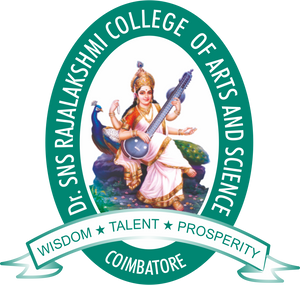 Speech synthesis markup language
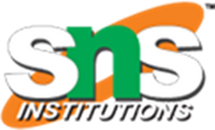 1. Name the various elements used in SSML?
   
 
2. Explain about Attributes in SSML.
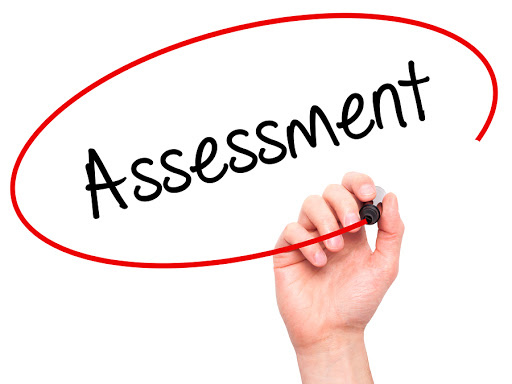 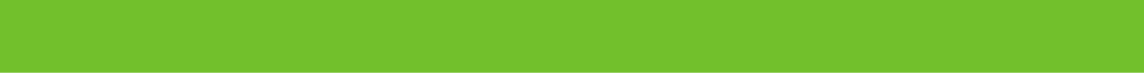 08/03/2023
Speech synthesis markup language/21UCU403 -OBJECT ORIENTED PROGRAMMING
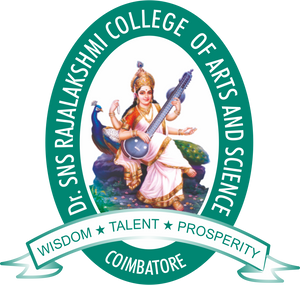 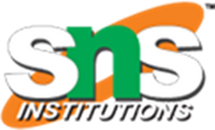 References
The Complete Reference, JAVA, McGraw-Hill Education; Tenth Edition, ISBN 10: 1259589331,9781259589331
Thank You
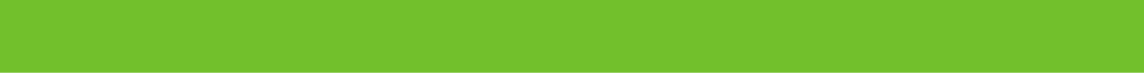 08/03/2023
Speech synthesis markup language/21UCU403 -OBJECT ORIENTED PROGRAMMING